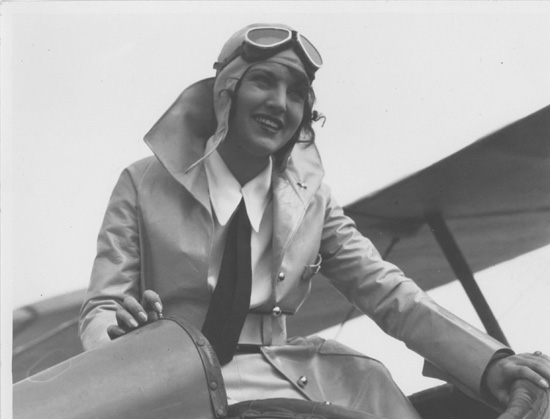 AVIATRIXTHE FUTURE OF THE SKIES
By Ewelina Randall
OUTLINE
Women are 5% of commercial pilots
"Aviatrix", term that describes female pilot was born in 1907
Nowadays there are fewer women pilots than men due to the industry characteristics being built of male needs
Women are highly discouraged what causes their low success rate
women in aviation intro
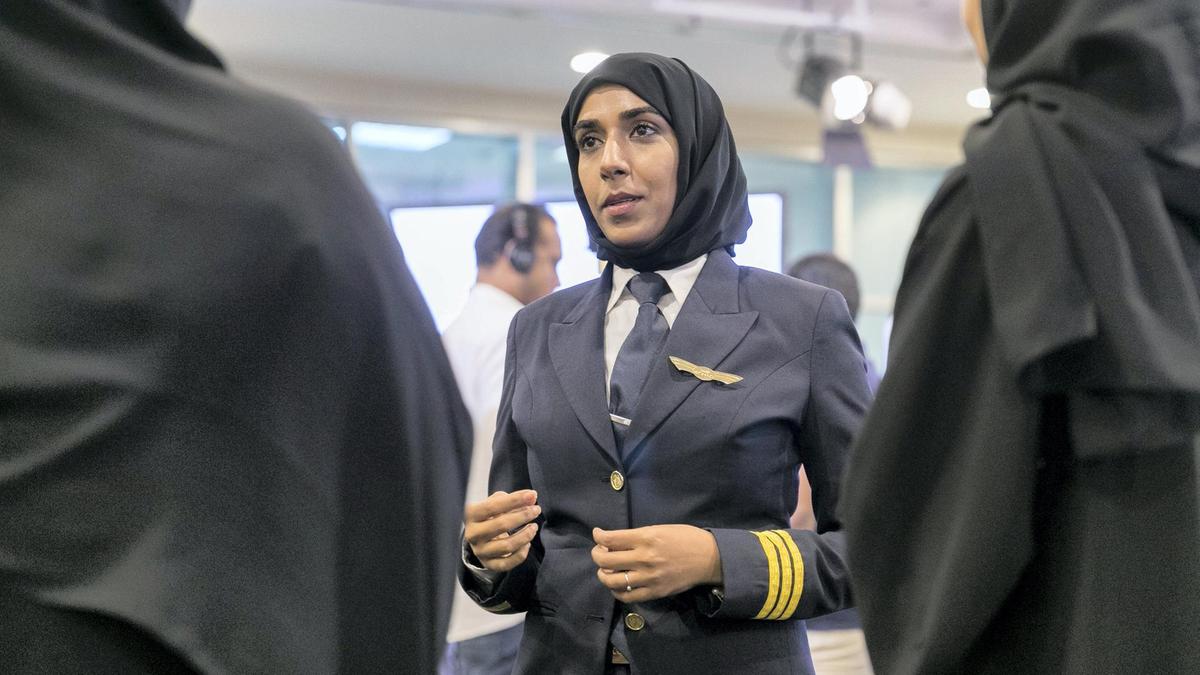 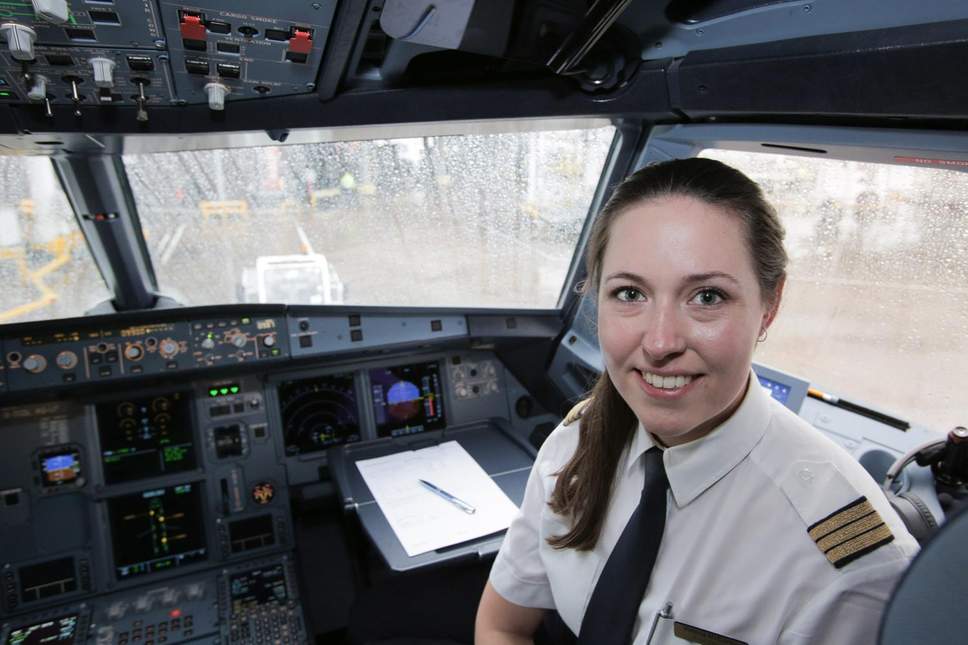 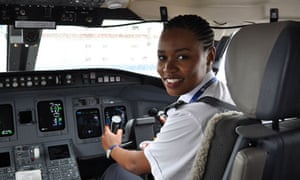 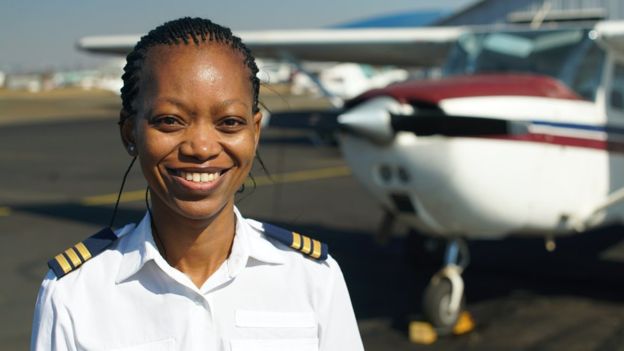 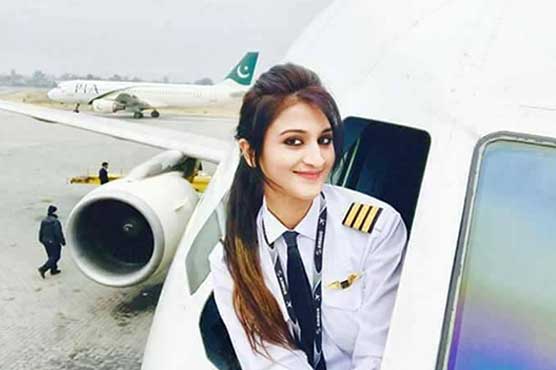 Aviatrixes today
Women are not able to fly; their capabilities are much lower than men's
Equipment is not built for women needs
Aviation community is based on male needs
Pilots aren't used to train with women
Women don't feel comfortable in the sexist environment 
Women are highly discouraged what causes their low success rate
why women shouldn't fly?
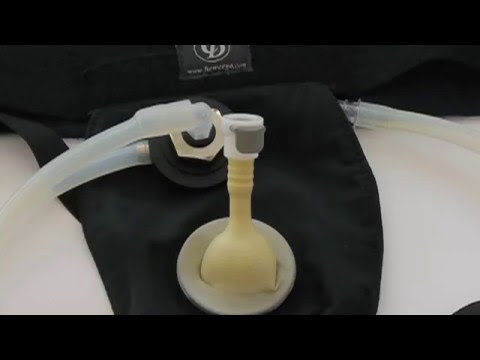 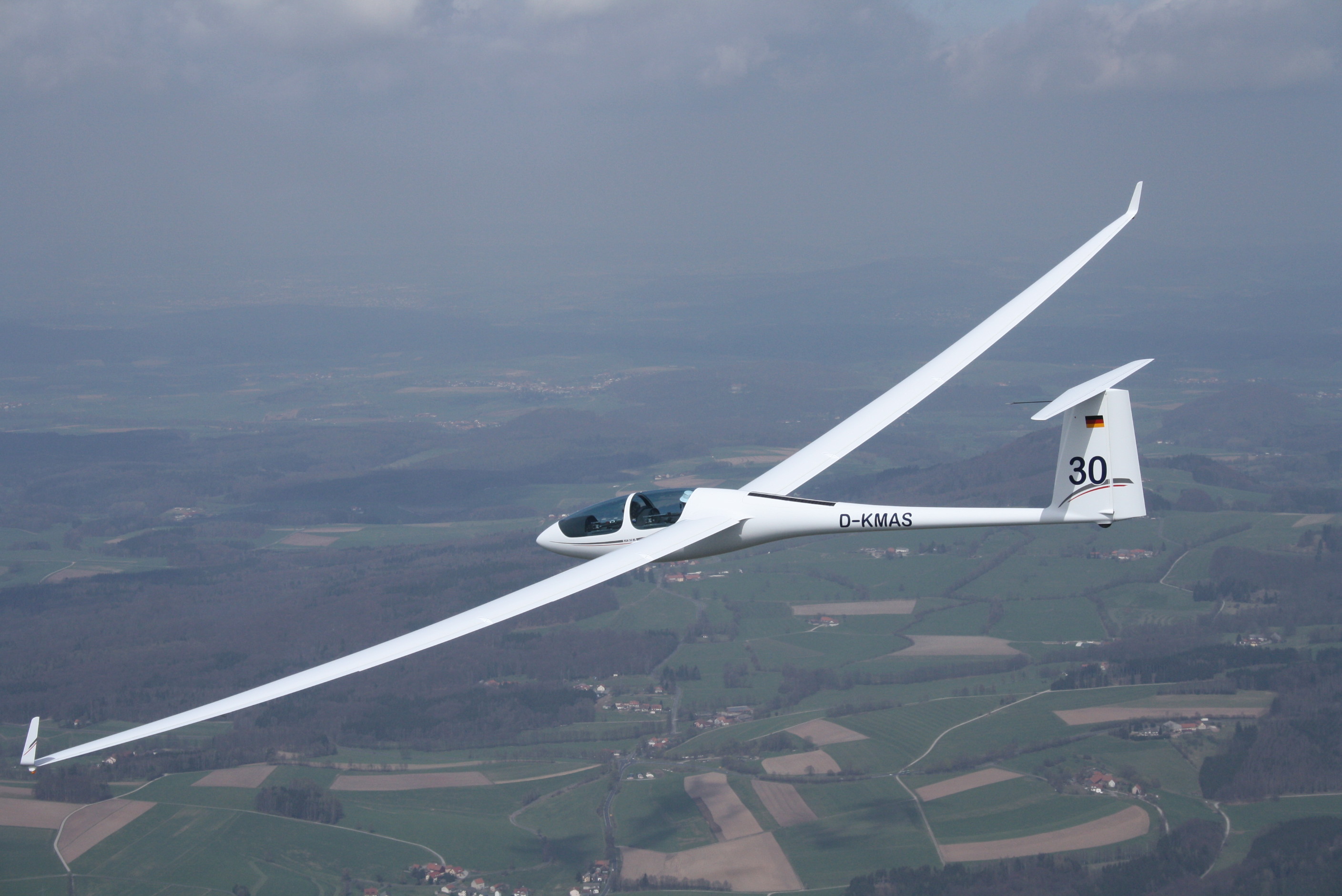 EQUIPMENT NOT BUILD FOR FEMALE NEEDS
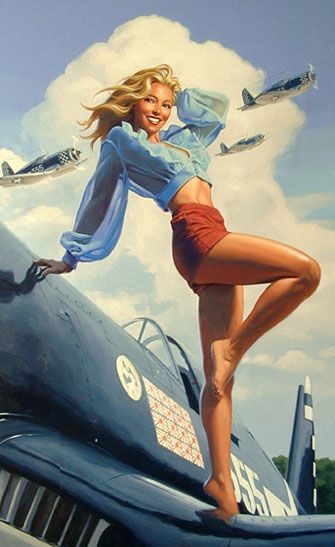 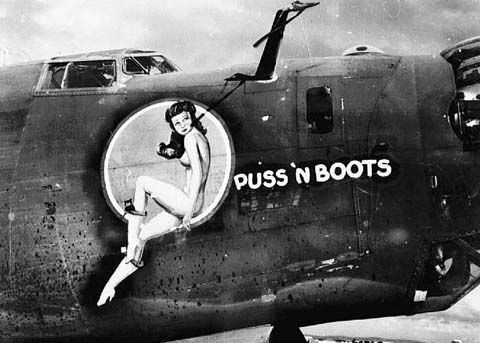 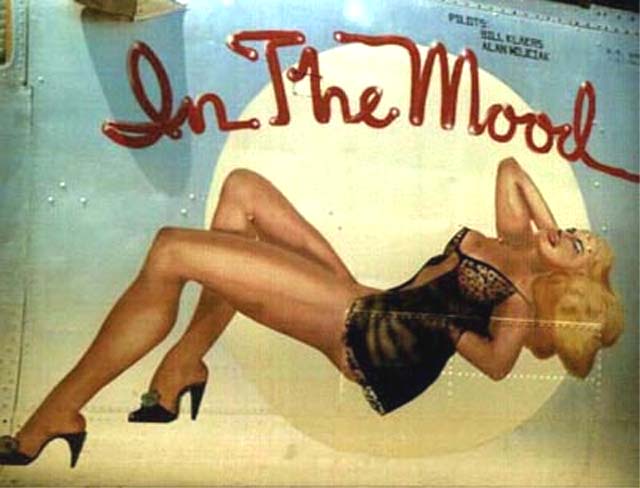 WORLD WAR II PINUP
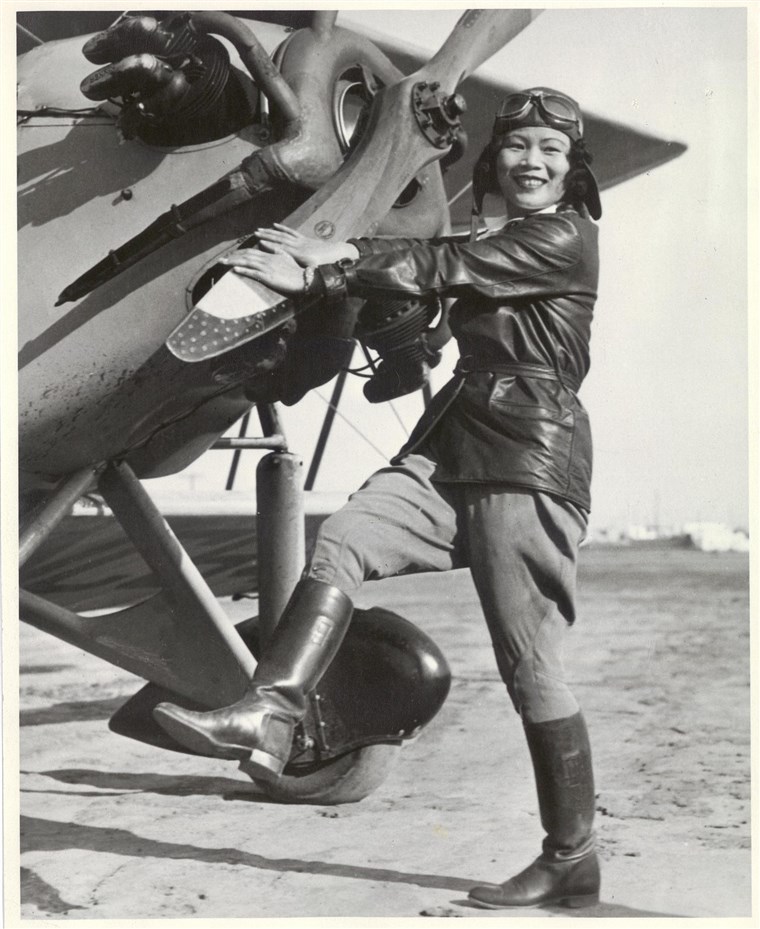 what makes women great pilots?
Proven lower rate of fatal accidents
Less risk taken during the flight
Great at multitasking 
34% of NASA astronauts are women
Their exam scores are as high as men's
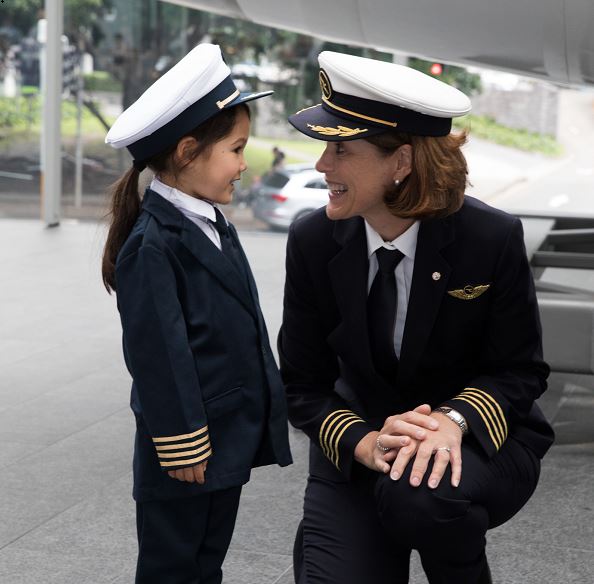 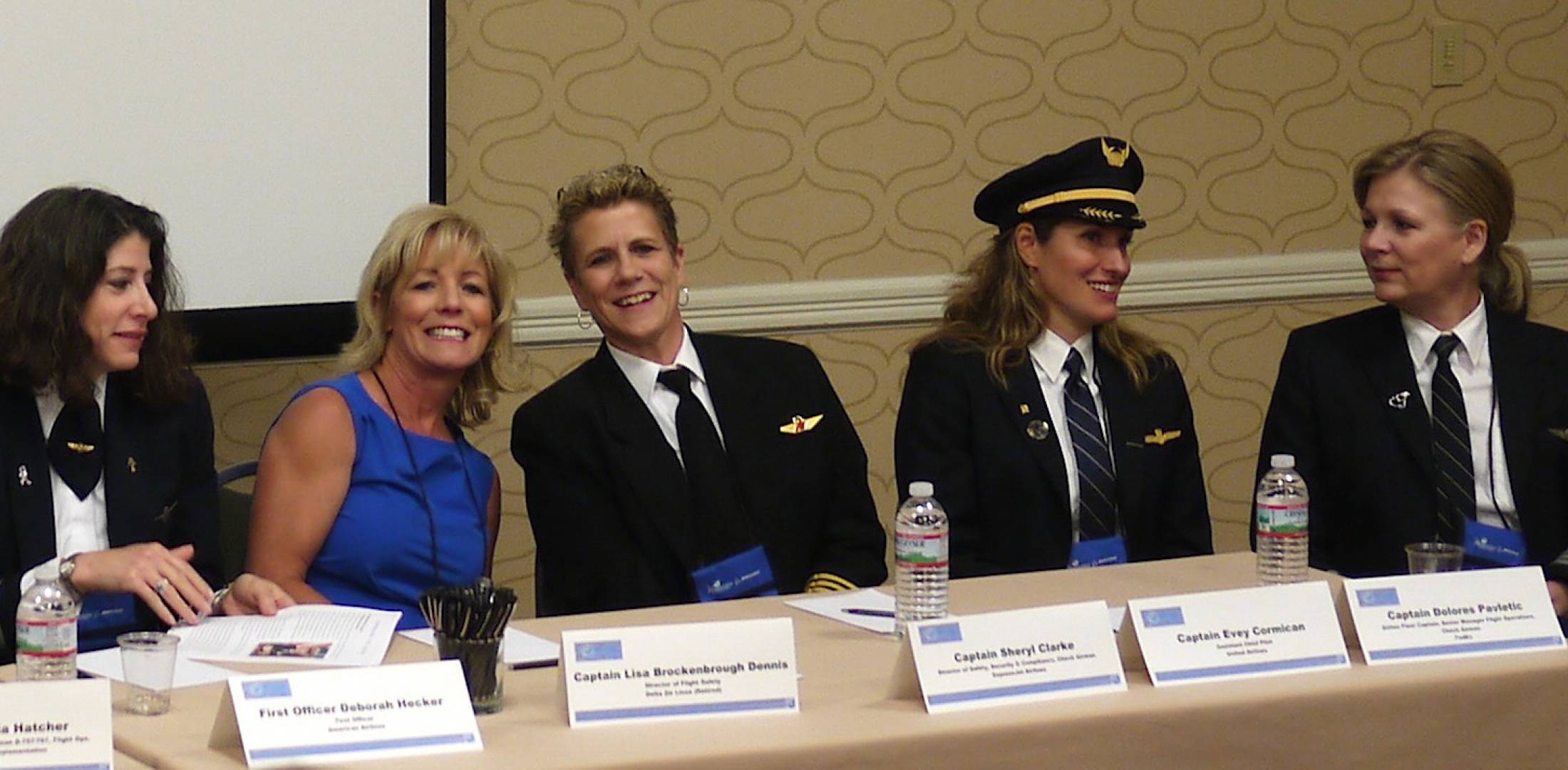 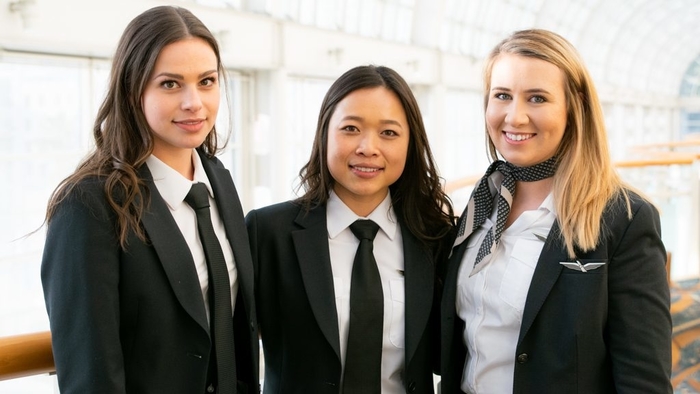 Aviatrixes are the future
Women in Aviation International, The Ninety-Nines
Encourage young girls to be part of STEM and fly!
Be nice and friendly
Follow your heart and pursue your passion
how to change it?
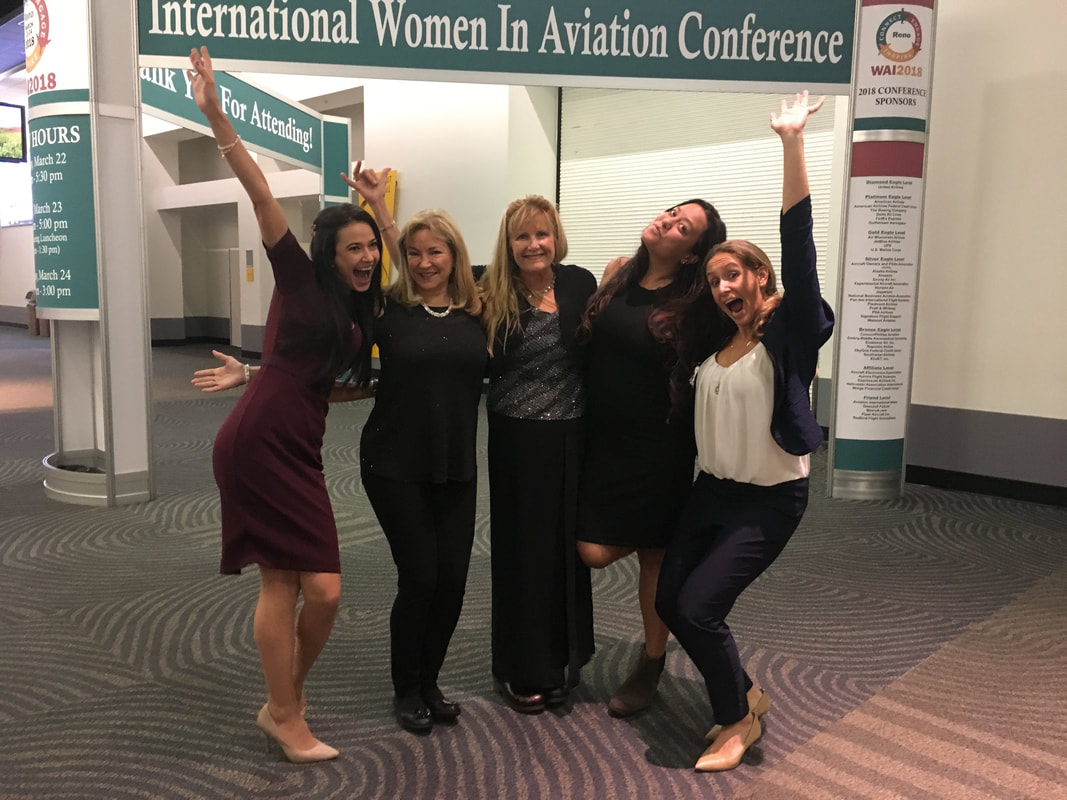 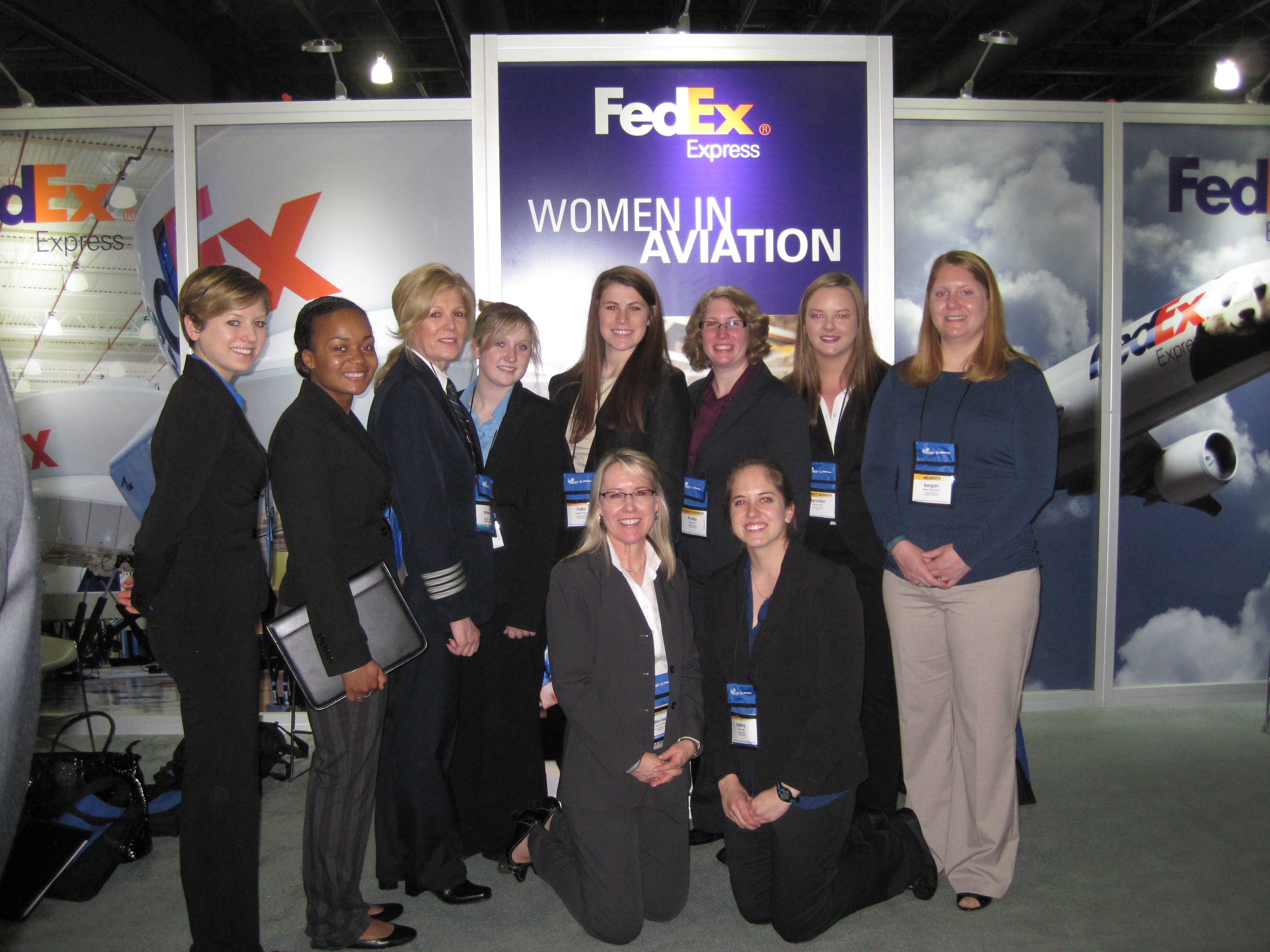 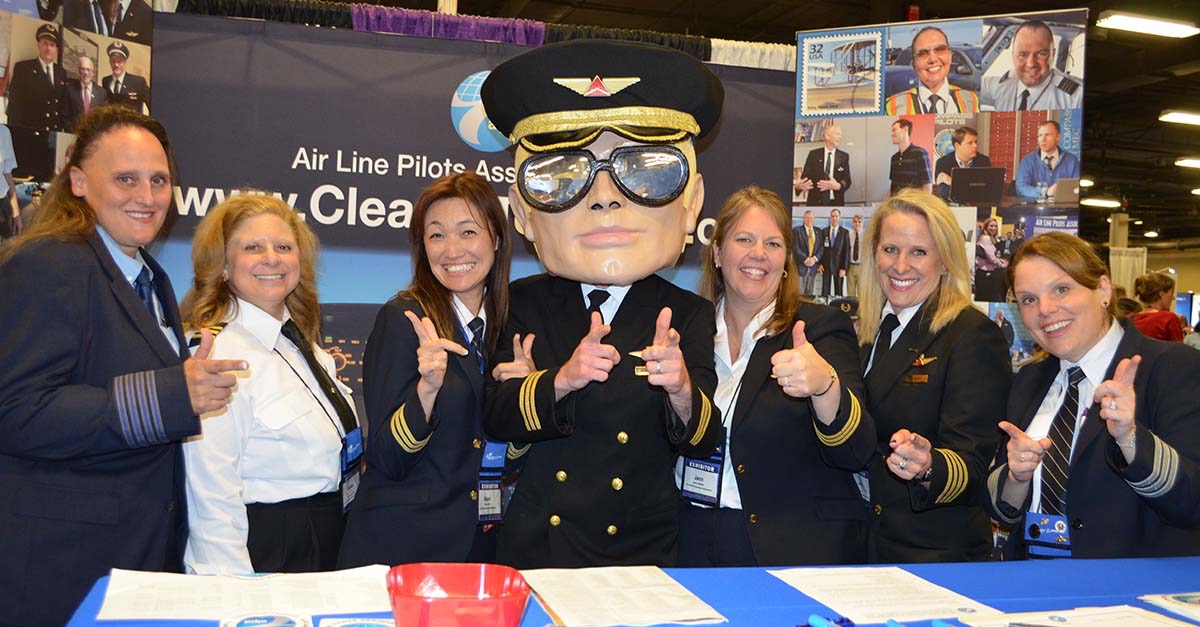 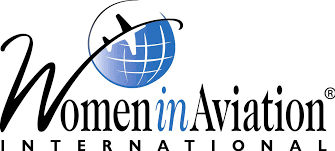 conclusion
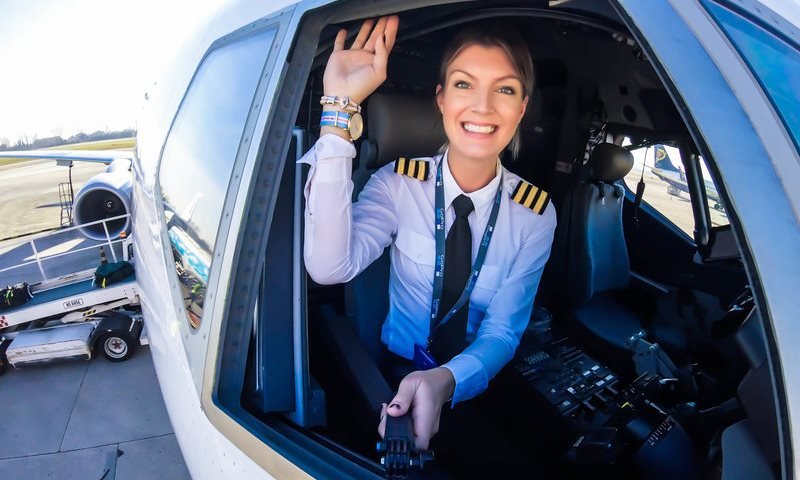 Women are discouraged by aviation industry being built on the male needs
Aviatrixes are as good pilots as men
We need more women in aviation 
Let's leave stereotypes behind and FLY!
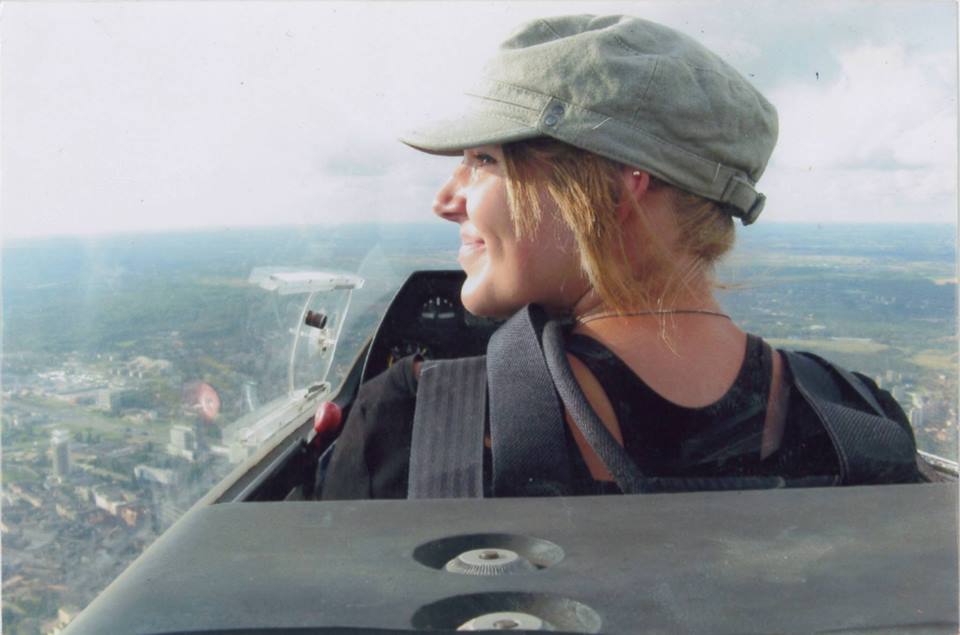 Thank you
WORKS CITED PAGE
Bazargan, Massoud, and  Vitaly Guzhva “Impact of Gender, Age and Experience of Pilots on General Aviation Accidents.” Accident  Analysis and Prevention. Vol. 43, no. 3. 2011: 962–970. Print.    
Eliot Lise, “Neurosexism: the myth that men and women have different brains”, Nature.com, February 27 2019, nature.com/articles/d41586-019-00677-x, Accessed April 14 2019 
Messy Nessy. “Flying Girls: A Compedium of WW2 Airplane Pin-Ups”. Messy Nessy, March messynessychic.com/2015/08/28/flying-girls-a-compendium-of-ww2-airplane-pin-ups/. Accessed 14 April 2019   
Ramm Darryl, “ Glider Pee Tubes”, Darryl’s Blog, March 28 2007, darrylramm.wordpress.com/gliderPee-tubes/. Accessed April 13 2019 
Tinoco, Janet Kay and Genderie Rivera. “Absent Aviators: Gender Issues in Aviation.” Equality, Diversity and Inclusion: An International Journal. Vol. 36, no. 1, 2017: 105–107. Print.   
WITW, “Nasa head says a women will walk on the moon an potentially Mars”. Women in the World, March 14 2019, womenintheworld.com/2019/03/14/nasa-head-says-a-woman-will-walk-on-the-moon-and-potentially-mars/. Accessed April 14 2019